Figure 1 Trends in the mean rate of hospitalizations for all studied smoking-related diseases, at national and ...
Eur J Public Health, Volume 28, Issue suppl_2, October 2018, Pages 10–13, https://doi.org/10.1093/eurpub/cky180
The content of this slide may be subject to copyright: please see the slide notes for details.
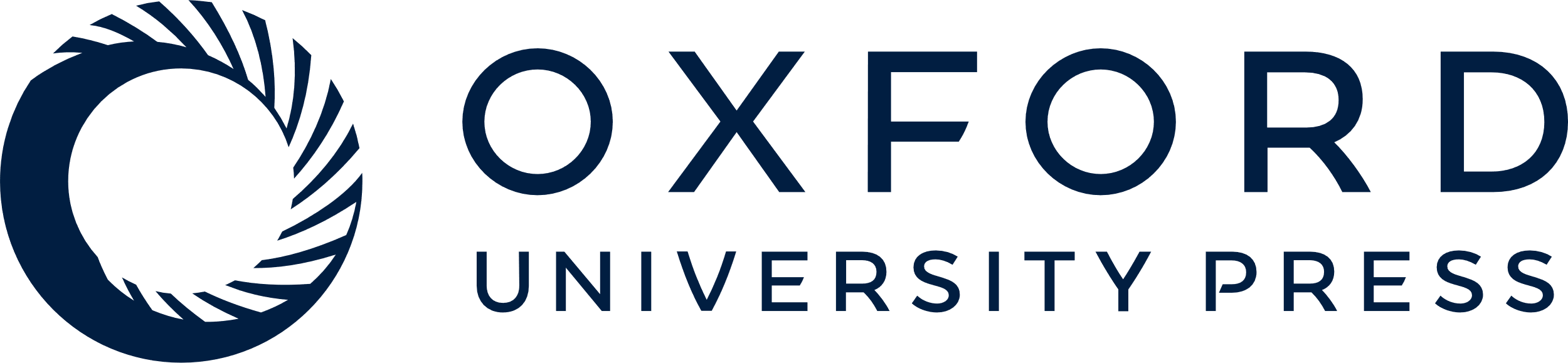 [Speaker Notes: Figure 1 Trends in the mean rate of hospitalizations for all studied smoking-related diseases, at national and regional level, over the study period. No significant differences (P values > 0.01)


Unless provided in the caption above, the following copyright applies to the content of this slide: © World Health Organization, 2018.This is an Open Access article distributed under the terms of the Creative Commons Attribution 3.0 IGO License (https://creativecommons.org/licenses/by/3.0/igo/) which permits unrestricted reuse, distribution, and reproduction in any medium, provided the original work is properly cited.]